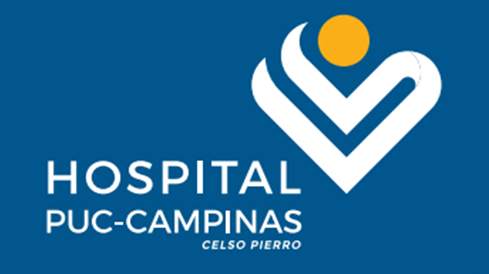 PERFIL DE PACIENTES E RISCO DE FALHA NO USO DO CATETER NASAL DE ALTO FLUXO EM UNIDADE DE TERAPIA INTENSIVA DE PACIENTES COM COVID19
João Vitor Domingues da Costa Nascimento 1; Arthur Santa Catharina 2; Wagner Artiaga Júnior 3; Adriano César Bertuccio 4; Thiago Luis Ronconi5
Introdução: A pandemia da COVID19 é o maior desafio sanitário da era moderna. A oxigenioterapia é um dos pilares do tratamento, e o uso do Cateter Nasal de Alto Fluxo (CNAF) é estudado na redução da mortalidade e necessidade de Ventilação Mecânica Invasiva (VMI), dentro e fora do contexto da COVID19. Contudo, existem dúvidas sobre quais pacientes terão falha do método e consequentemente atraso na instituição da VMI.
Métodos: Neste estudo transversal, foram selecionados pacientes com diagnóstico de COVID19 que fizeram uso do CNAF na Unidade de Terapia Intensiva (UTI), e foram classificados quanto ao sucesso ou falha do método, definida pela necessidade de VMI. Os parâmetros clínicos e demográficos (idade, sexo, comorbidades, sinais vitais), exames laboratoriais e de imagem à admissão hospitalar, e escores SAPS 3 à admissão na UTI e APACHE II, 24 horas após, foram avaliados.
O desfecho analisado foi falha do CNAF, definida como necessidade de VMI ou mortalidade em 28 dias.
Objetivo: Descrever e identificar variáveis clínicas e laboratoriais relacionadas à falha do CNAF em pacientes com COVID19.
1- Residente do serviço de Medicina Interna do Hospital da PUC-Campinas
2- Residente do serviço de Medicina Interna do Hospital da PUC-Campinas
3- Residente do serviço de Medicina Interna do Hospital da PUC-Campinas
4- Diretor Clínico do Hospital da PUC-Campinas
5- Supervisor do serviço de Medicina Interna do Hospital da PUC-Campinas
Contato: jvdominguesmed@gmail.com
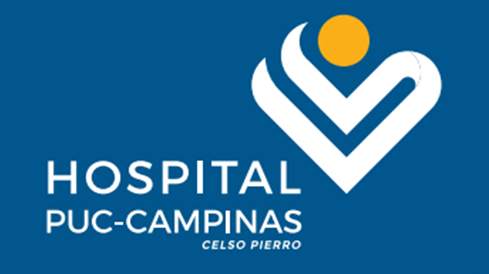 Resultados: Foram selecionados 41 pacientes para análise. Destes, 43% (18) obtiveram sucesso. Os pacientes que falharam 57% (23) apresentaram maior mortalidade em 28 dias (9 vs 0%; p=0,002). Os escores SAPS 3 (44,4 ± 9,0 vs 35,1 ± 12,8; p= 0,01), APACHE II (8,2 ± 3,5 vs 13,4 ± 9,4; p=0,03) e níveis de sódio (136 ± 2,5 vs 138 ± 3,3, p=0,04) foram significativamente maiores nos pacientes que falharam. Por fim, a regressão múltipla logística revelou que o escore SAPS 3 ≥ 45 foi independentemente associado a falha do CNAF com OR 19,61 (1,1-345,8; p= 0,04), excluindo potenciais fatores de confusão. O escore APACHE II ≥ 11 não apresentou significância estatística após análise, com OR 2,2 (0,3-13,7; p=0.38). Os sinais vitais, características de acometimento pulmonar em exames de imagem e laboratoriais à admissão não mostraram diferenças entre os grupos.
Regressão logística múltipla para falha do CNAF
Ajustado para idade, gênero e raça. Abreviações: HAS, hipertensão arterial sistêmica; DM2, diabetes mellitus tipo 2; CNAF, cateter nasal de alto fluxo.
Conclusão: O estudo sugere que escores já utilizados na prática como SAPS 3 e APACHE II podem auxiliar na seleção de pacientes com risco de falha no uso de CNAF, podendo evitar o atraso na indicação da VMI.
Dhama K, Khan S, Tiwari R, Sircar S, Bhat S, Malik YS, Singh KP, Chaicumpa W, Bonilla-Aldana DK, Rodriguez-Morales AJ. 2020. Coronavirus disease 2019 –COVID-19. Clin Microbiol Rev 33:e00028-20. 
Jones DS. History in a Crisis - Lessons for Covid-19. N Engl J Med. 2020 Apr 30;382(18):1681-1683. 
 Morens DM, Daszak P, Markel H, Taubenberger JK. Pandemic COVID-19 Joins History's Pandemic Legion. mBio. 2020 May 29;11(3):e00812-20. 
RECOVERY Collaborative Group, Horby P, Lim WS, Emberson JR, Mafham M, Bell JL, Linsell L, Staplin N, Brightling C, Ustianowski A, Elmahi E, Prudon B, Green C, Felton T, Chadwick D, Rege K, Fegan C, Chappell LC, Faust SN, Jaki T, Jeffery K, Montgomery A, Rowan K, Juszczak E, Baillie JK, Haynes R, Landray MJ. Dexamethasone in Hospitalized Patients with Covid-19. N Engl J Med. 2021 Feb 25;384(8):693-704.
Guimarães PO, Quirk D, Furtado RH, Maia LN, Saraiva JF, Antunes MO, Kalil Filho R, Junior VM, Soeiro AM, Tognon AP, Veiga VC, Martins PA, Moia DDF, Sampaio BS, Assis SRL, Soares RVP, Piano LPA, Castilho K, Momesso RGRAP, Monfardini F, Guimarães HP, Ponce de Leon D, Dulcine M, Pinheiro MRT, Gunay LM, Deuring JJ, Rizzo LV, Koncz T, Berwanger O; STOP-COVID Trial Investigators. Tofacitinib in Patients Hospitalized with Covid-19 Pneumonia. N Engl J Med. 2021 Jul 29;385(5):406-415 
Salama C, Han J, Yau L, Reiss WG, Kramer B, Neidhart JD, Criner GJ, Kaplan-Lewis E, Baden R, Pandit L, Cameron ML, Garcia-Diaz J, Chávez V, Mekebeb-Reuter M, Lima de Menezes F, Shah R, González-Lara MF, Assman B, Freedman J, Mohan SV. Tocilizumab in Patients Hospitalized with Covid-19 Pneumonia. N Engl J Med. 2021 Jan 7;384(1):20-30.
Agarwal A, Basmaji J, Muttalib F, Granton D, Chaudhuri D, Chetan D, Hu M, Fernando SM, Honarmand K, Bakaa L, Brar S, Rochwerg B, Adhikari NK, Lamontagne F, Murthy S, Hui DSC, Gomersall C, Mubareka S, Diaz JV, Burns KEA, Couban R, Ibrahim Q, Guyatt GH, Vandvik PO. High-flow nasal cannula for acute hypoxemic respiratory failure in patients with COVID-19: systematic reviews of effectiveness and its risks of aerosolization, dispersion, and infection transmission. Can J Anaesth. 2020 Sep;67(9):1217-1248. 
Helviz Y, Einav S. A Systematic Review of the High-flow Nasal Cannula for Adult Patients. Crit Care. 2018 Mar 20;22(1):71.  
Rochwerg B, Einav S, Chaudhuri D, Mancebo J, Mauri T, Helviz Y, Goligher EC, Jaber S, Ricard JD, Rittayamai N, Roca O, Antonelli M, Maggiore SM, Demoule A, Hodgson CL, Mercat A, Wilcox ME, Granton D, Wang D, Azoulay E, Ouanes-Besbes L, Cinnella G, Rauseo M, Carvalho C, Dessap-Mekontso A, Fraser J, Frat JP, Gomersall C, Grasselli G, Hernandez G, Jog S, Pesenti A, Riviello ED, Slutsky AS, Stapleton RD, Talmor D, Thille AW, Brochard L, Burns KEA. The role for high flow nasal cannula as a respiratory support strategy in adults: a clinical practice guideline. Intensive Care Med. 2020 Dec;46(12):2226-2237.		
Gürün Kaya A, Öz M, Erol S, Çiftçi F, Çiledağ A, Kaya. High flow nasal cannula in COVID-19: a literature review. Tuberk Toraks 2020;68(2):168-174.
Grieco DL, Menga LS, Cesarano M, Rosà T, Spadaro S, Bitondo MM, Montomoli J, Falò G, Tonetti T, Cutuli SL, Pintaudi G, Tanzarella ES, Piervincenzi E, Bongiovanni F, Dell'Anna AM, Delle Cese L, Berardi C, Carelli S, Bocci MG, Montini L, Bello G, Natalini D, De Pascale G, Velardo M, Volta CA, Ranieri VM, Conti G, Maggiore SM, Antonelli M; COVID-ICU Gemelli Study Group. Effect of Helmet Noninvasive Ventilation vs High-Flow Nasal Oxygen on Days Free of Respiratory Support in Patients With COVID-19 and Moderate to Severe Hypoxemic Respiratory Failure: The HENIVOT Randomized Clinical Trial. JAMA. 2021 May 4;325(17):1731-1743
 Wang K, Zhao W, Li J, Shu W, Duan J. The experience of high-flow nasal cannula in hospitalized patients with 2019 novel coronavirus-infected pneumonia in two hospitals of Chongqing, China. Ann Intensive Care. 2020 Mar 30;10(1):37. 
Lyons C, Callaghan M. The use of high-flow nasal oxygen in COVID-19. Anaesthesia. 2020 Jul;75(7):843-847.
Garner O, Dongarwar D, Salihu HM, Barrantes Perez JH, Abraham J, McBride C, Mathew S, Antony P, Collins K, Richards KL, Howard CM. Predictors of failure of high flow nasal cannula failure in acute hypoxemic respiratory failure due to COVID-19. Respir Med. 2021 Aug-Sep;185:106474
Goury A, Moussanang JA, Bard M, Champenois V, Julien G, Dupont V, Mourvillier B. Predictive factors associated with high-flow nasal cannula success for COVID-19-related acute hypoxemic respiratory failure. Health Sci Rep. 2021 May 7;4(2):e287. 
Goh KJ, Chai HZ, Ong TH, Sewa DW, Phua GC, Tan QL. Early prediction of high flow nasal cannula therapy outcomes using a modified ROX index incorporating heart rate. J Intensive Care. 2020 Jun 22;8:41. 
Mellado-Artigas R, Mujica LE, Ruiz ML, Ferreyro BL, Angriman F, Arruti E, Torres A, Barbeta E, Villar J, Ferrando C; COVID-19 Spanish ICU Network. Predictors of failure with high-flow nasal oxygen therapy in COVID-19 patients with acute respiratory failure: a multicenter observational study. J Intensive Care. 2021 Mar 5;9(1):23 
Roca O, Messika J, Caralt B, García-de-Acilu M, Sztrymf B, Ricard JD, Masclans JR. Predicting success of high-flow nasal cannula in pneumonia patients with hypoxemic respiratory failure: The utility of the ROX index. J Crit Care. 2016 Oct;35:200-5.
Lewis SR, Baker PE, Parker, Smith AF. High‐flow nasal cannulae for respiratory support in adult intensive care patients. Cochrane Database of Systematic Reviews. 2021. No 3. John Wiley & Sons, Ltd. 1465-1858
Chatterjee, NA, Jensen, PN, Harris, AW, et al. Admission respiratory status predicts mortality in COVID-19. Influenza Other Respi Viruses. 2021; 00: 1– 4.
Chandel A, Patolia S, Brown AW, Collins AC, Sahjwani D, Khangoora V, Cameron PC, Desai M, Kasarabada A, Kilcullen JK, Nathan SD, King CS. High-Flow Nasal Cannula Therapy in COVID-19: Using the ROX Index to Predict Success. Respir Care. 2021 Jun;66(6):909-919.
Frat JP, Thille AW, Mercat A, Girault C, Ragot S, Perbet S, Prat G, Boulain T, Morawiec E, Cottereau A, Devaquet J, Nseir S, Razazi K, Mira JP, Argaud L, Chakarian JC, Ricard JD, Wittebole X, Chevalier S, Herbland A, Fartoukh M, Constantin JM, Tonnelier JM, Pierrot M, Mathonnet A, Béduneau G, Delétage-Métreau C, Richard JC, Brochard L, Robert R; FLORALI Study Group; REVA Network. High-flow oxygen through nasal cannula in acute hypoxemic respiratory failure. N Engl J Med. 2015 Jun 4;372(23):2185-96. 
Elshazli RM, Toraih EA, Elgaml A, El-Mowafy M, El-Mesery M, Amin MN, Hussein MH, Killackey MT, Fawzy MS, Kandil E. Diagnostic and prognostic value of hematological and immunological markers in COVID-19 infection: A meta-analysis of 6320 patients. PLoS One. 2020 Aug 21;15(8):e0238160.
Izcovich A, Ragusa MA, Tortosa F, Lavena Marzio MA, Agnoletti C, Bengolea A, Ceirano A, Espinosa F, Saavedra E, Sanguine V, Tassara A, Cid C, Catalano HN, Agarwal A, Foroutan F, Rada G. Prognostic factors for severity and mortality in patients infected with COVID-19: A systematic review. PLoS One. 2020 Nov 17;15(11):e0241955
Bashash D, Hosseini-Baharanchi FS, Rezaie-Tavirani M, Safa M, Akbari Dilmaghani N, Faranoush M, Abolghasemi H. The Prognostic Value of Thrombocytopenia in COVID-19 Patients; a Systematic Review and Meta-Analysis. Arch Acad Emerg Med. 2020 Sep 19;8(1):e75.
Ghahramani S, Tabrizi R, Lankarani KB, Kashani SMA, Rezaei S, Zeidi N, Akbari M, Heydari ST, Akbari H, Nowrouzi-Sohrabi P, Ahmadizar F. Laboratory features of severe vs. non-severe COVID-19 patients in Asian populations: a systematic review and meta-analysis. Eur J Med Res. 2020 Aug 3;25(1):30.
Calligaro GL, Lalla U, Audley G, Gina P, Miller MG, Mendelson M, Dlamini S, Wasserman S, Meintjes G, Peter J, Levin D, Dave JA, Ntusi N, Meier S, Little F, Moodley DL, Louw EH, Nortje A, Parker A, Taljaard JJ, Allwood BW, Dheda K, Koegelenberg CFN. The utility of high-flow nasal oxygen for severe COVID-19 pneumonia in a resource-constrained setting: A multi-centre prospective observational study. EClinicalMedicine. 2020 Nov;28:100570
STRAND, K. and FLAATTEN, H. Severity scoring in the ICU: a review. Acta Anaesthesiologica Scandinavica, 2008; 52: 467-478.
Keegan, Mark T. and Soares, Marcio. O que todo intensivista deveria saber sobre os sistemas de escore prognóstico e mortalidade ajustada ao risco. Revista Brasileira de Terapia Intensiva [online]. 2016, v. 28, n. 3 [Accessed 9 September 2021] , pp. 264-269.
Tian W, Jiang W, Yao J, Nicholson CJ, Li RH, Sigurslid HH, Wooster L, Rotter JI, Guo X, Malhotra R. Predictors of mortality in hospitalized COVID-19 patients: A systematic review and meta-analysis. J Med Virol. 2020 Oct;92(10):1875-1883.
REFERÊNCIAS